Федеральное государственное бюджетное образовательное учреждениевысшего образования «Красноярский государственный медицинский университет имени профессора В.Ф. Войно-Ясенецкого»Министерства здравоохранения Российской ФедерацииФармацевтический колледж
Лекция №2Современные достижения и перспектива развития клинической иммунологии
Разработала
                              преподаватель Воронова М.Ф.
За последние два десятилетия лабораторные исследования практически полностью перешли на использование автоматизированных систем.
 Бурное развитие лабораторных технологий требует осознанного их применения для выполнения клинических задач и рациональных аналитических решений с учетом ограниченных экономических возможностей.
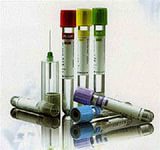 Современные аспекты развития клинической лабораторной диагностики
Лицензирование медицинской деятельности
 Обязательное участие в Федеральной системе внешней оценки качества лабораторных исследований 
Стандартизация лабораторных процедур 
Сертификация лабораторных услуг 
Ужесточение требований к специалистам КДЛ
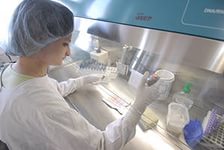 Выявление факторов патогенности микробов и процессов патогенеза инфекционных болезней.

свойства микробов, позволяющих им существовать в макроорганизме и оказывать на него патогенное воздействие с учетом защитно-приспособительных реакций макроорганизма на всех этапах развития болезни.
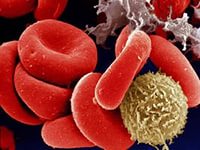 Создание рекомбинантных штаммов бактерий и вирусов, не существовавших ранее в природе.
способны продуцировать интерферон в результате встройки им гена а-интерферона. 
Из 1 л культуры рекомбинантных бактерий получают 100-150 доз лейкоцитарного интерферона с активностью 106 ME.
Генетически модифицированные микроорганизмы используются в настоящее время для производства фармацевтических препаратов, вакцин, продуктов тонкого органического синтеза, пищевых добавок и других сопутствующих соединений пищевой промышленности.
Напимер:
Витамин B2 (краситель, рибофлавин E 101), витамин C (консервант, аскорбиновая кислота E 300);
Загуститель ксантан (E 415), регулятор кислотности лимонная кислота (E 330);
Метод генетической инженерии предпочтительнее также в том случае, когда микроорганизм высоко патогенен и опасен при промышленном производстве.
 Например, для получения из ВИЧ диагностических препаратов и вакцин предпочитают не выращивать вирус в больших количествах, а необходимые антигены получают методом генетической инженерии. 
К настоящему времени практически все основные антигены ВИЧ получены путем выращивания рекомбинантных штаммов Е. coli или дрожжей, способных продуцировать эти антигены. 
На основе рекомбинантных белков уже созданы диагностические препараты для обнаружения СПИДа.
Метод генетической инженерии является единственным при получении препаратов, если природный микроорганизм или животные и растительные клетки не культивируются в промышленных условиях. 
Например, возбудитель сифилиса или малярийный плазмодий практически не растет на искусственных питательных средах. 
Поэтому для получения диагностических препаратов или вакцин прибегают к клонированию или синтезу генов протективных антигенов, их встраиванию в легко культивируемые бактерии.
При выращивании этих рекомбинантных бактерий-реципиентов получают нужные антигены, на основе которых создают диагностический препарат или вакцину. 
Таким образом, уже производится вакцина против гепатита В. 
Ген HBs-антигена вируса гепатита встроен в дрожжевую клетку; при выращивании дрожжей образуется HBs-антиген, из которого готовят вакцину.
Метод генетической инженерии используют в том случае, когда исходное сырье для получения препарата традиционным способом является дефицитным или дорогостоящим.
 Например, лейкоцитарный а-интерферон получают из лейкоцитов донорской крови человека.
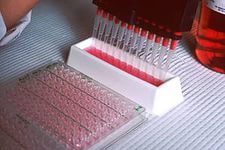 Генодиагностика и генотерапия иммунодефицитов.
Технологии генодиагностики и генотерапии базируются на мировых достижениях в расшифровке генома человека. 
Технологии генодиагностики включают разработку приемов точной локализации генов в геноме человека, ответственных за наследственные и соматические заболевания, а также методологии пренатальной и доклинической диагностики.
 Их важной составляющей является сравнительный анализ структуры генома в норме и патологии.
Разработка способа получения моноклональных антител гибридомной техникой.
При введении антигена в организм возникает большое семейство антител, направленных к разным его детерминантам и различающихся даже внутри группы антител, направленных к одной и той же детерминанте.
 Однако иногда требуется определённый вид антител, специфичных лишь к одной детерминанте антигена и имеющих одни и те же характеристики.
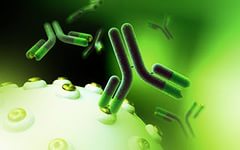 Вопросы
1. Современные аспекты развития клинической лабораторной диагностики
2.Пищевые добавки получаемые с помощью генной инженерии 
3. Каким образом производится вакцина против гепатита В?
Домашнее задание
Выучить  курс лекций  стр. 5-9